Презентация по теме «Центры происхождения культурных растений». 10 класс Учитель биологии Фоменко А.Н.
С целью изучения многообразия и географического распространения культурных растений Н. И. Вавилов организовал многочисленные экспедиции как в пределах территории на шей страны, так и во многие зарубежные страны. В результате этих экспедиций был собран огромный семенной материал, который был использован для селекционной работы.
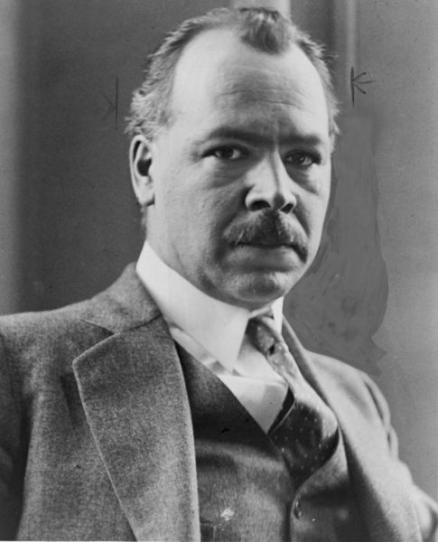 Вавилов 
Николай Иванович
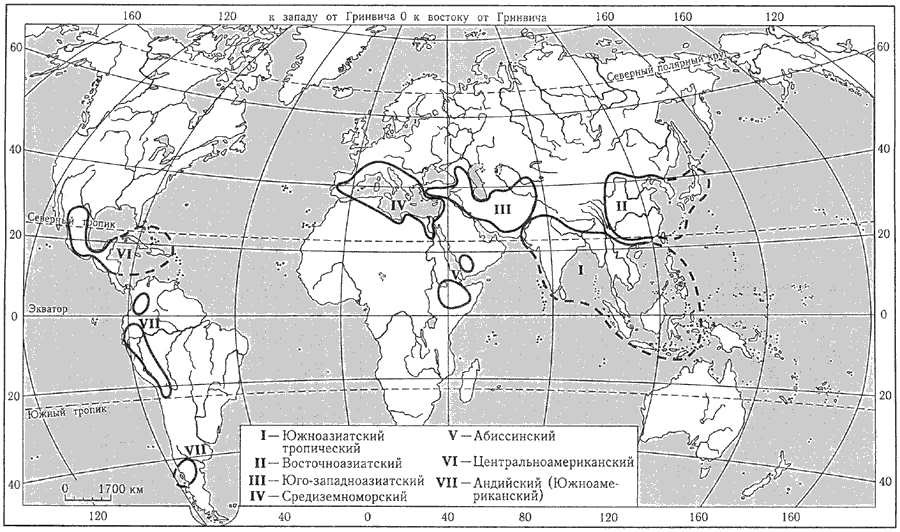 Н. И. Вавилов выделил 7 центров происхождения культурных растений.
Южноазиатский тропический
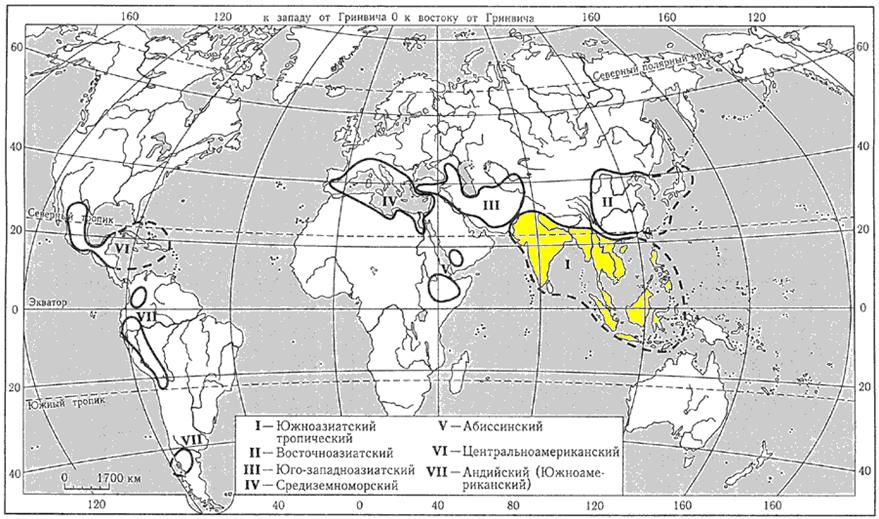 Тропическая Индия, Индокитай, Южный Китай, 
о-ва Юго-Восточной Азии.
Южноазиатский тропический
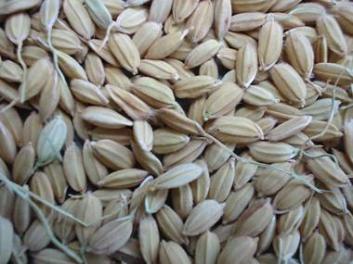 Рис
Огурец
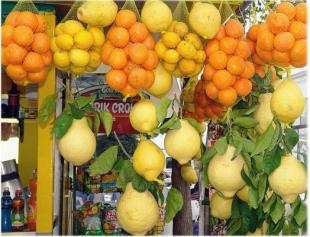 Рис, сахарный тростник, цитрусовые, огурец, баклажан, черный перец и др. (50% культурных растений).
Цитрусовые
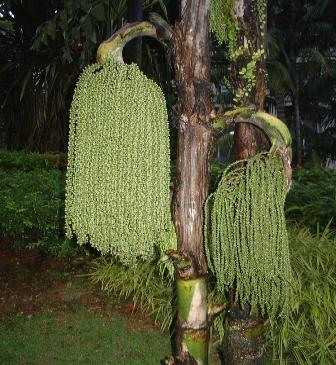 Саговая  пальма
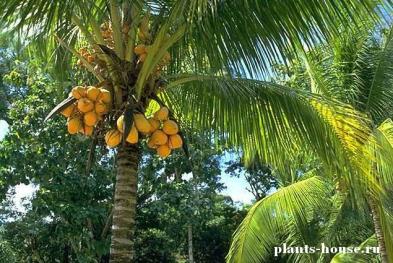 Сахарная пальма
Хлебное дерево, банан, восковая
тыква, чина, помело, бергамот,
лайм, померанец, гвоздичное
 дерево, мускатный орех.
Кокосовая пальма
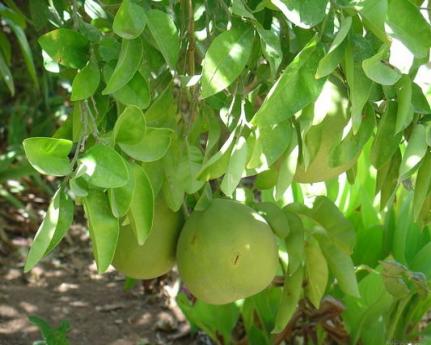 Гвоздичное дерево
Помело
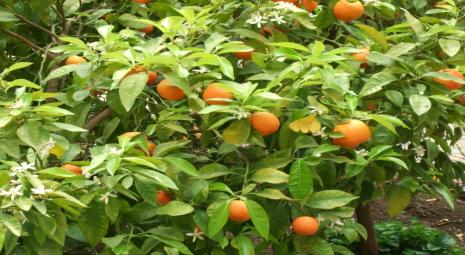 Померанец
Восточноазиатский
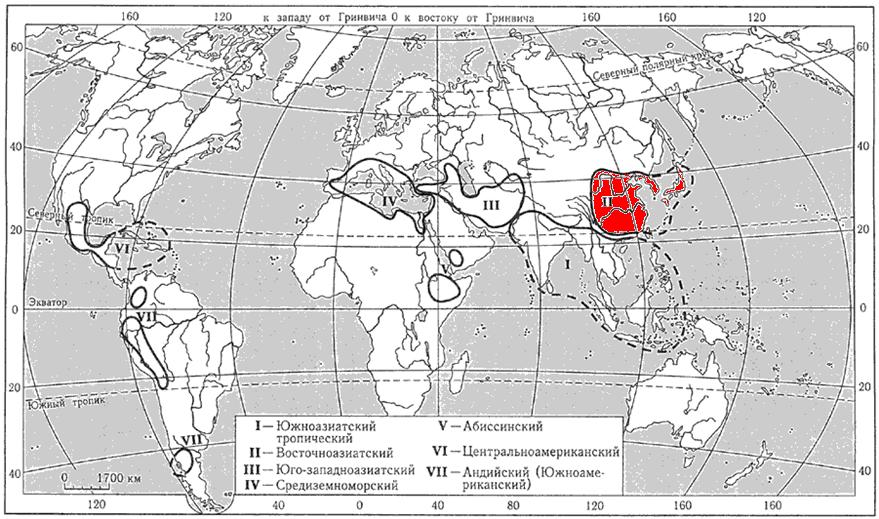 Центральный и Восточный Китай, Япония, Корея, Тайвань.
Восточноазиатский
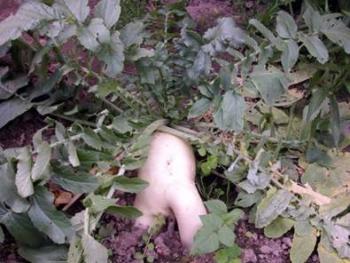 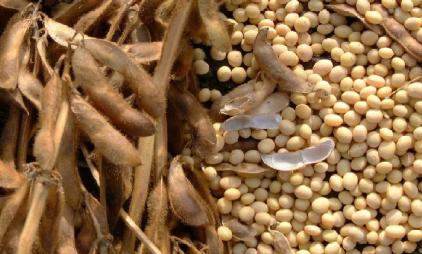 Редька
Соя
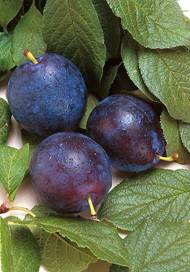 Рис, просо, овёс, хлопчатник гречиха, слива, вишня, редька и др. (20% культурных растений).
Слива
Апельсин
Мандарин
Горькая тыква
Сахарный тростник
Салат спаржевой пекинская капуста
Лук- батун, душистый
Грецкий орех
Бамбук
Лавр камфорный
Хурма
Яблоня
Абрикос
Персик
Юго-Западно - азиатский
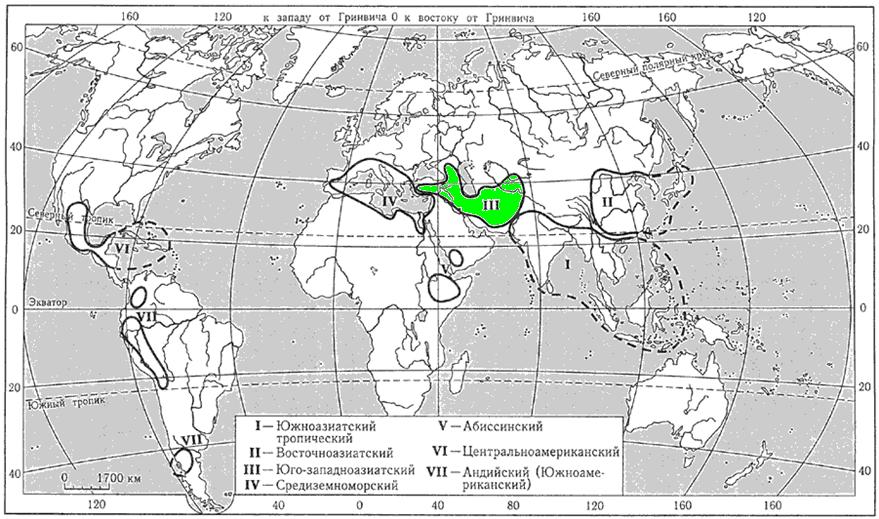 Малая Азия, Средняя Азия, Афганистан, Юго-Западная Индия.
Юго-Западно - азиатский
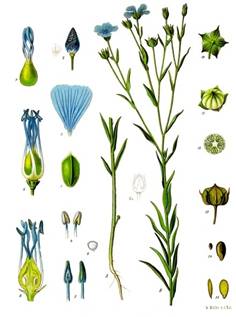 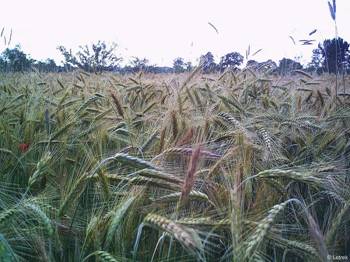 Рожь
Лён
Пшеница, рожь, бобовые культуры, чечевица, люцерна, лен, конопля, репа, морковь, чеснок, лук, виноград, дыня и др. (14% культурных растений).
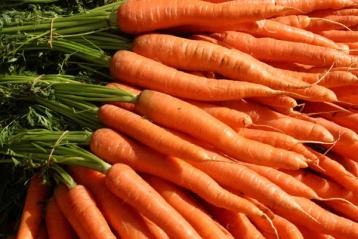 Морковь
Средиземноморский
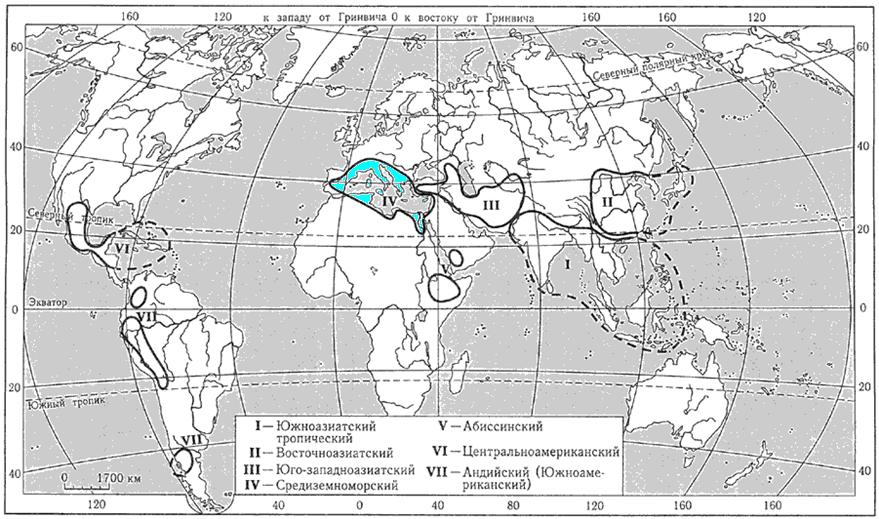 Страны по берегам Средиземного моря.
Средиземноморский
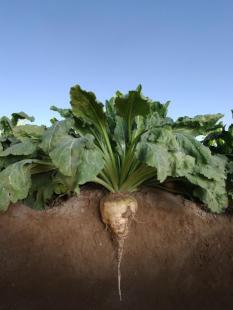 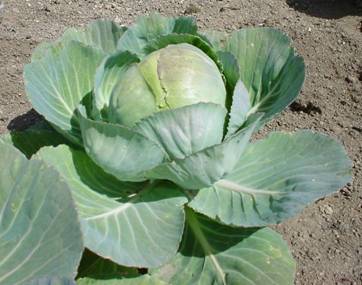 Сахарная свекла
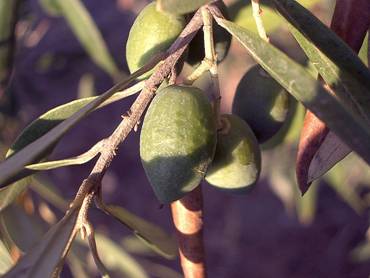 Капуста
Капуста, сахарная свёкла, маслины, клевер, чечевица, кормовые травы (11% культурных растений).
Маслины
Овёс, люпин, чина, лён, клевер, оливковое дерево, лавр благородный, виноград, кориандр, тмин, горох, мята, хрен,
Морковь, петрушка, пастернак, сельдерей, 
Свекла, редька, редис, цикорий, щавель, укроп.
Абиссинский
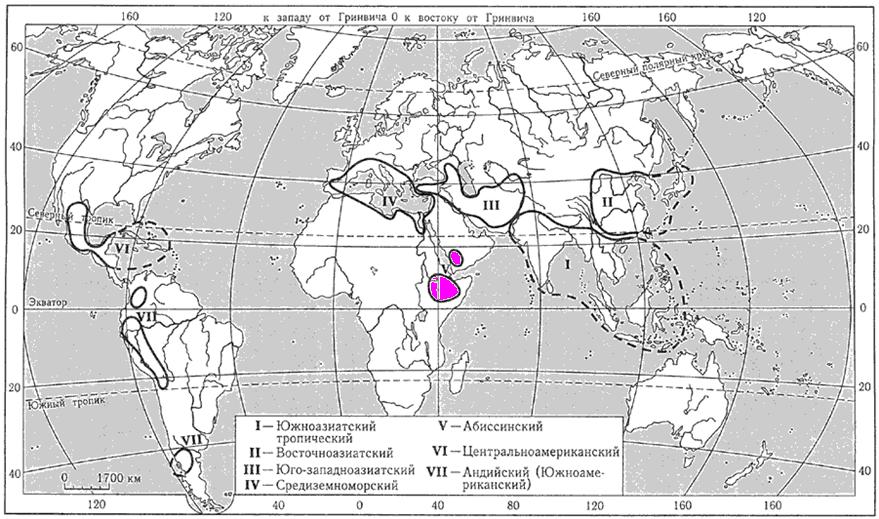 Абиссинское нагорье Африки.
Абиссинский
Твёрдая пшеница, ячмень, кофейное дерево, сорго, бананы, арбуз, клещевина,
    масленичная пальма, хлопчатник, лук- шалот.
Пшеница
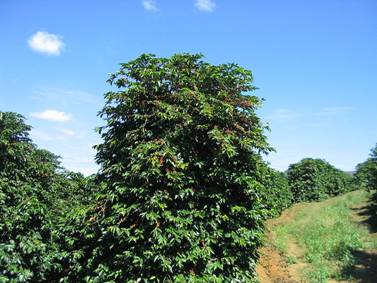 Кофейное дерево
Ячмень
Центральноамериканский
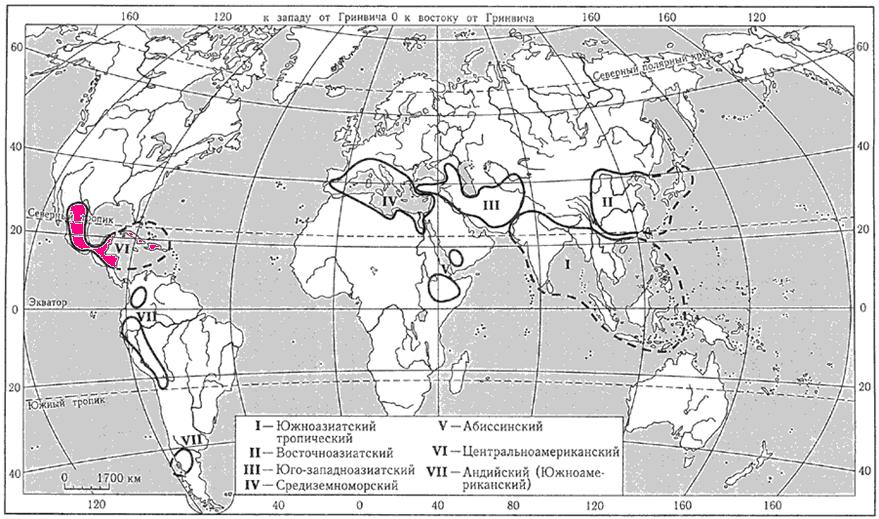 Южная Мексика.
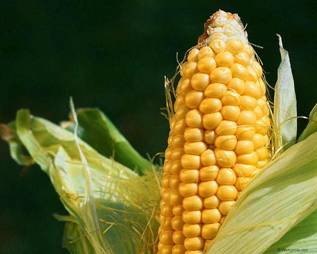 Центральноамериканский
Кукуруза, длинноволокнистый хлопчатник, какао, тыква, табак.
Кукуруза
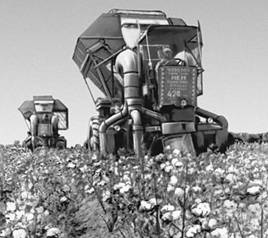 Какао
Хлопчатник
Фасоль обыкновенная,
Тыква, батат, перец овощной, подсолнечник, топинамбур, авокадо,
Агава, махорка, физалис.
Южно-американский
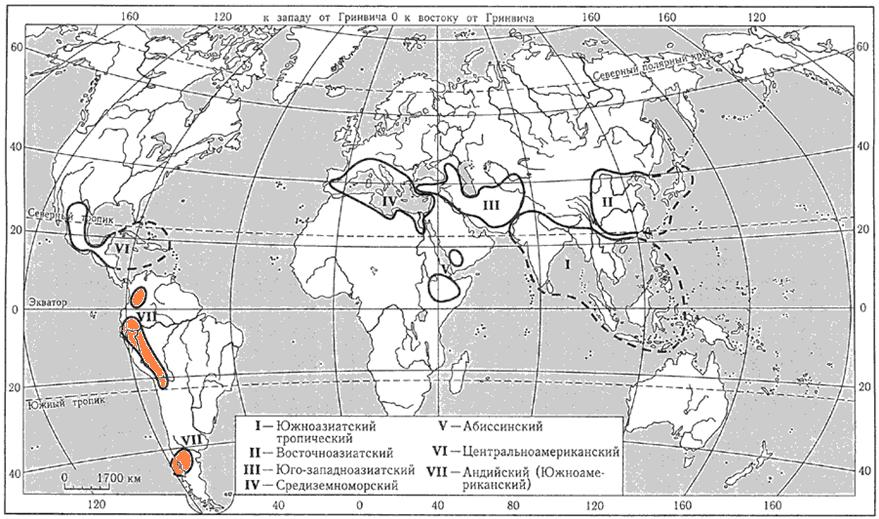 Южная Америка вдоль западного побережья.
Южно-американский
Картофель, ананас, хинное дерево.
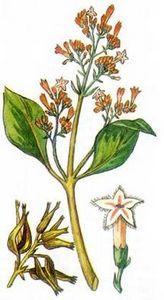 Картофель
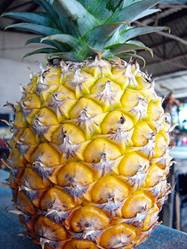 Ананас
Хинное дерево
Томат, арахис, хлопчатник перуанский, бразильский орех, тыква мускатная.
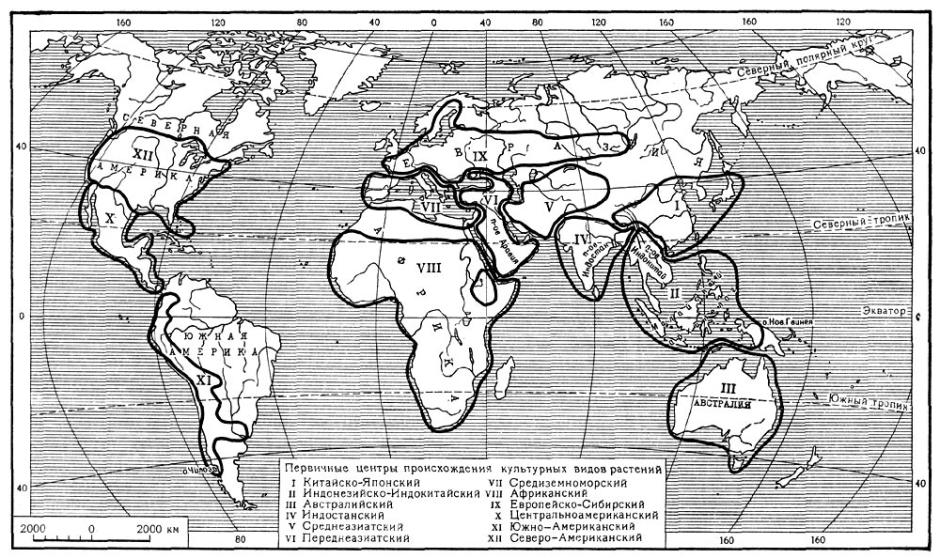 Начатая Н. И. Вавиловым работа была продолжена другими ботаниками; после ряда уточнений в настоящее время насчитывается 12 первичных центров происхождения культурных растений.
Австралийский
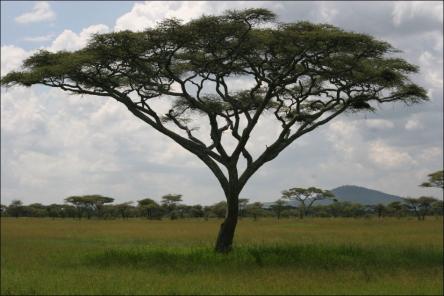 акация
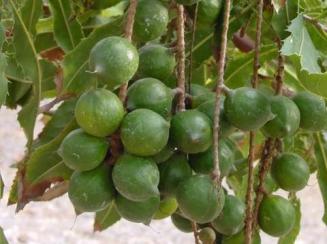 эвкалипт
шпинат новозеландский, лён новозеландский.
Австралийский орех
Индийский
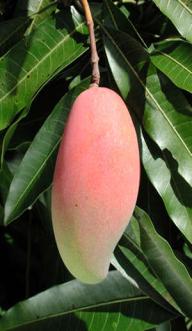 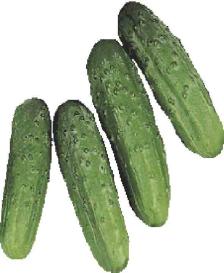 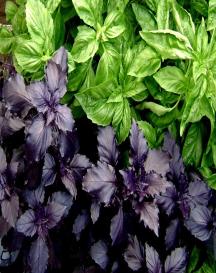 баклажан
огурец
базилик
манго
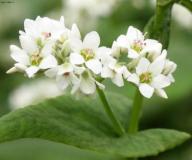 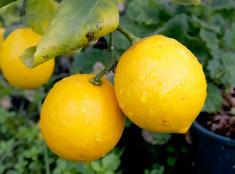 Рис, фасоль золотистая, 
Хлопчатник, сахарный тростник,
Мак, сахарная пальма.
гречиха
лимон
Североамериканский
Слива канадская и американская
Крыжовник американский
Клюква крупноплодная
Земляника виргинская
Малина чёрная
Ежевика
Люпин
Ирга
Европейско- Сибирский
Бузина
Шиповник                             сахарная свекла
Красная смородина              чёрная смородина
Брусника                                 крыжовник
Рябина домашняя                 облепиха 
Репа                                         вишня   
Лук алтайский                       клевер
Жимолость                              лещина
Земляника садовая и мускатная
Лещина
Переднеазиатский
Пшеница            Алыча
Ячмень                Инжир
Рожь                     Каштан
Горох                    Виноград
Лён                       Черёмуха
Люцерна              Фисташка
Слива                   Лук – порей
    Айва                    Шпинат
Фундук                Кресс - салат 
Кизил                  Барбарис
Центры происхождения культурных растений, как показывают археологические исследования, тесно связаны с районами одомашнивания животных. Такие регионы получили название центров доместикации. Многочисленные зоологические исследования подтвердили, что для каждого вида домашних животных, несмотря на обилие пород, существует, как правило, один дикий предок.